INTRODUCTION TO 
REAL LIFE INSURANCE APPLICATION IN 
VARIOUS TYPES OF BUSINESSES
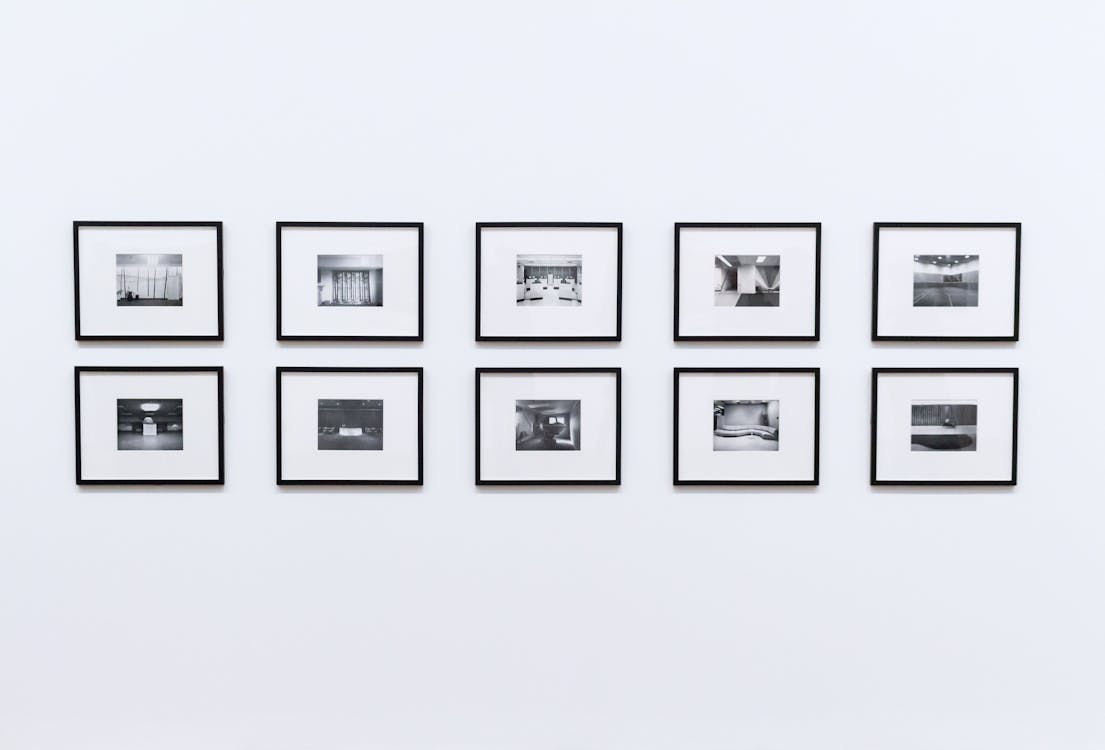 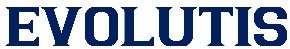 We are ready to serve you
COMPANY & BACKGROUND
Evolutis Sdn. Bhd.  
Insurance Agency & Consultancy
>20 Years in the Insurance Industry 
Previously in the Accounting Profession
Located in Kuala Lumpur, Malaysia
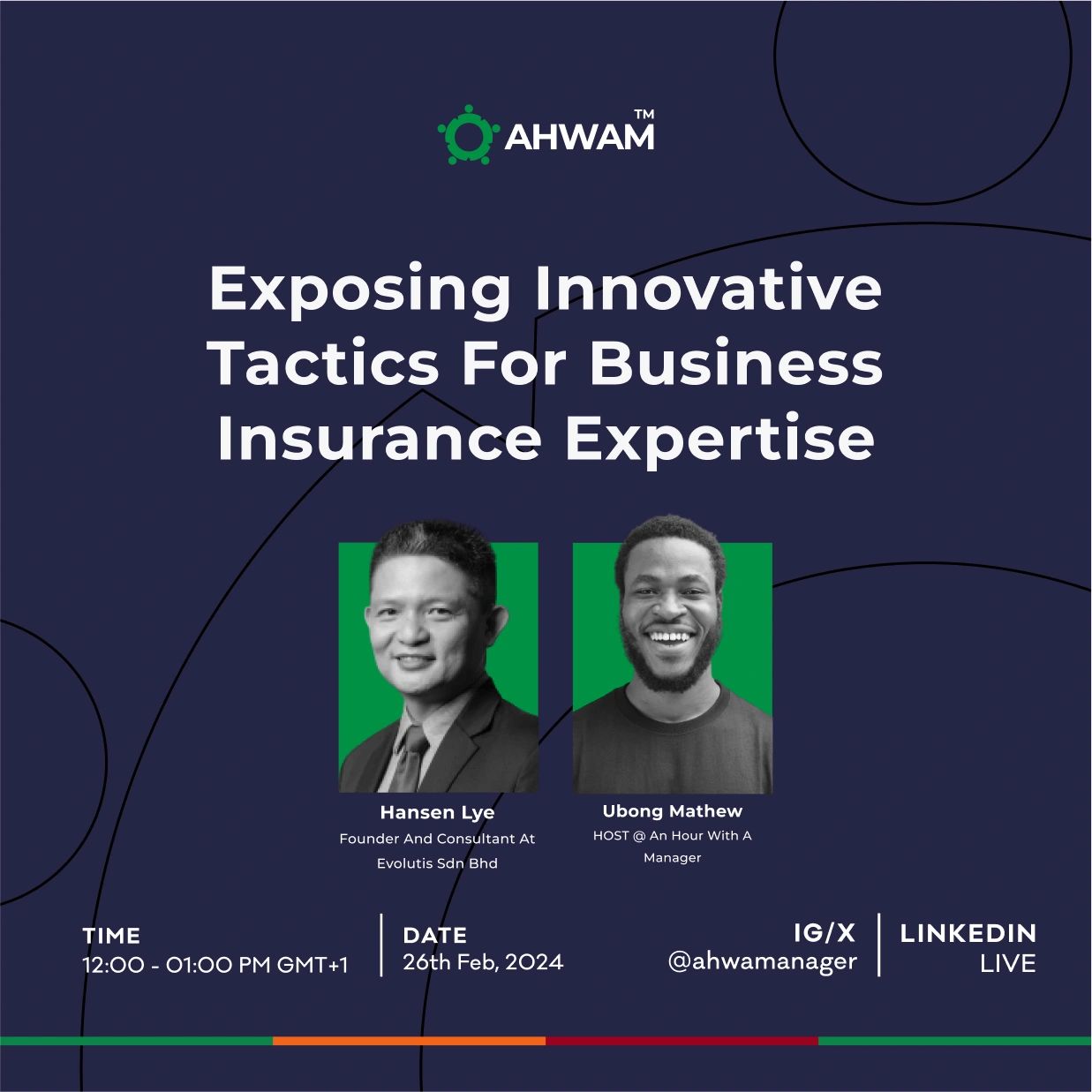 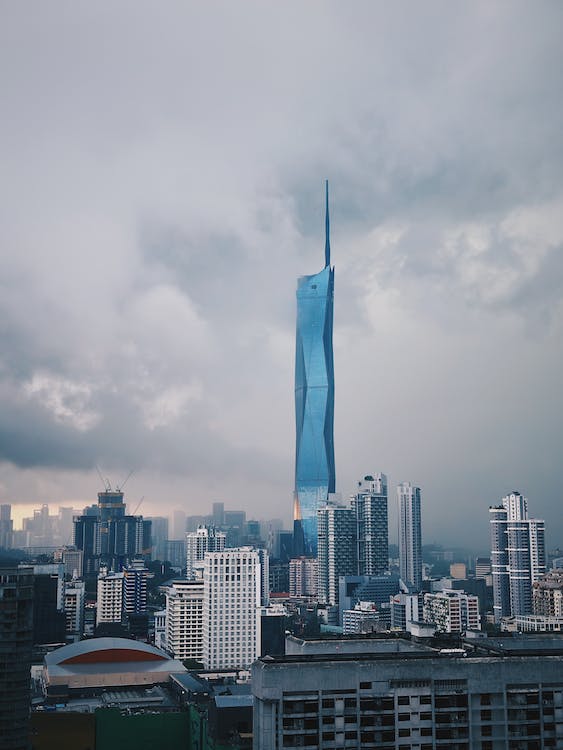 Merdeka 118 is the second-tallest building in the world at 678.9 meters (2,227 ft)
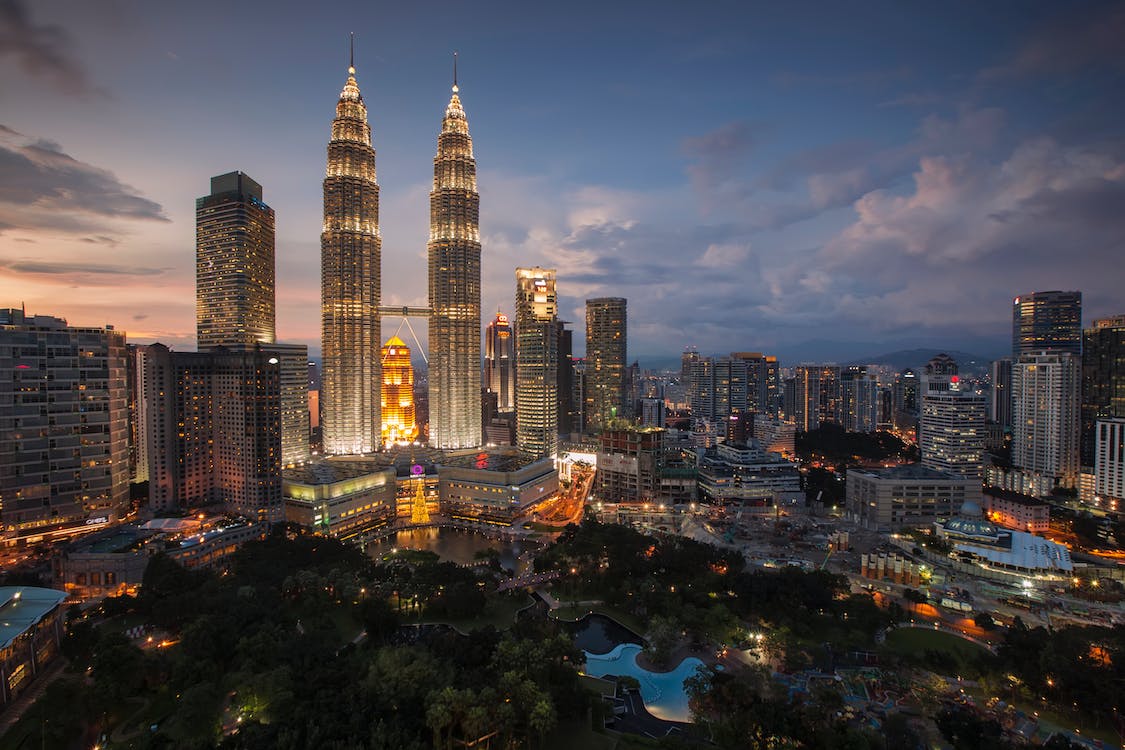 PETRONAS Twin Towers are the tallest twin towers in the world, and its status has remained unchallenged since 1996.
OVERVIEW
BUSINESS CENTRIC 
Buildings – Factory, Commercial, Condominiums
Manufacturers – Industrial goods, building materials
Professional firms – Lawyers, Accountants, Engineers
Importers & distributors – F&B, IT &  Consumer Goods
Others – Labs, Chiropractor, Retailers etc.
5
OVERVIEW
SOLUTION CENTRIC
Shareholders insurance  
Medical - Duo Location, Digital nomad
Key-person insurance
Employee Benefits – Group insurance
6
OVERVIEW
CONSULTANCY
Start-up / New Business Model: Insurance requirements & solutions at each stage of the business growth and the road map. E.g. Rent a skateboard
Existing Businesses : Rationalization of existing insurance plans which includes risk management improvement to reduce insurance costs, address insurance gaps and overlaps etc.
7
INTRODUCTION TO 
REAL LIFE INSURANCE APPLICATION IN 
VARIOUS TYPES OF BUSINESSES
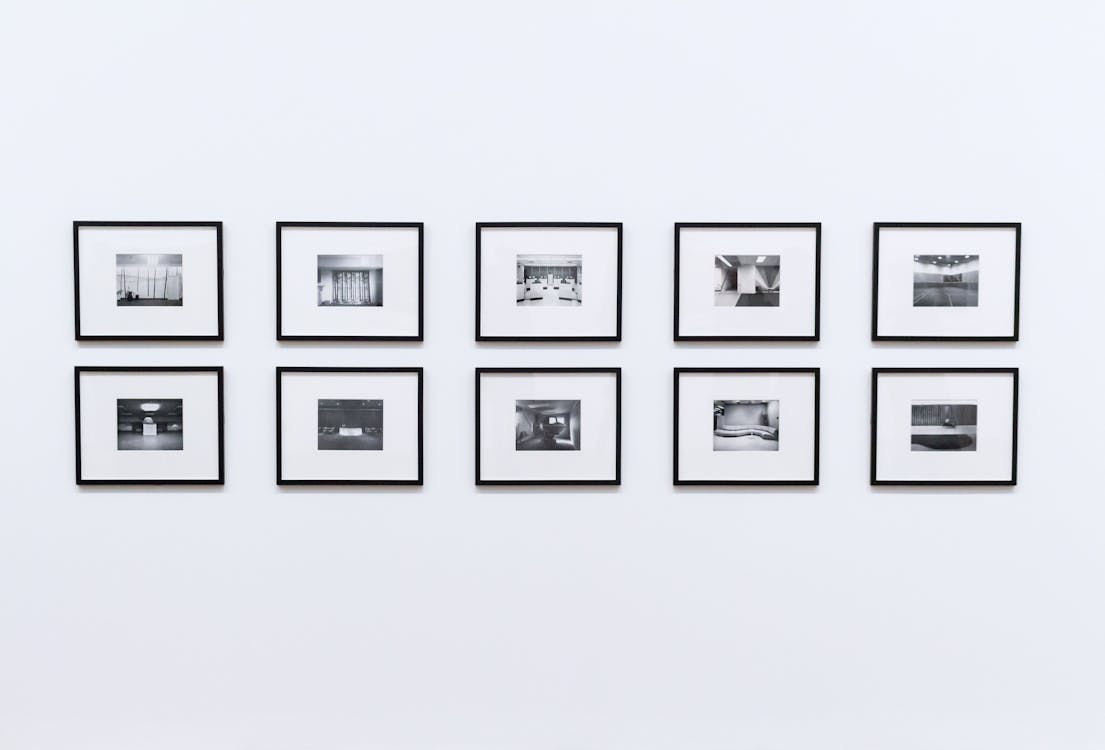 DISCLAIMER
This video presentation podcast is for general understanding of financial products. It is not intended to offer any financial advice. Viewers are advised to refer to their insurers or financial advisors for further information.

The stories, examples, and illustrations shared reflect the presenters' opinions and experiences, enriching the audience's grasp of discussed concepts. Different financial jurisdictions, institutions and companies have varied terms and conditions for their products and services. Recognizing individual financial situations and needs is crucial; what suits one may not fit another. Due to the evolving financial landscape, thorough research and consultation with qualified advisors before financial decisions are vital.

The content creators doesn't endorse any specific company, financial product, or service mentioned. Viewers are encouraged to exercise their judgment while evaluating financial products/services and seek advice tailored to their needs.

Watching this video implies understanding that its content isn't financial advice; seeking personalized advice from a professional before any financial decisions is crucial. We're not liable for actions taken based on this video's information. Financial decisions involve risks; approach them prudently and with diligence.

Thank you for watching and empowering yourself with financial knowledge
INTRODUCTION TO 
REAL LIFE INSURANCE APPLICATION IN 
VARIOUS TYPES OF BUSINESSES
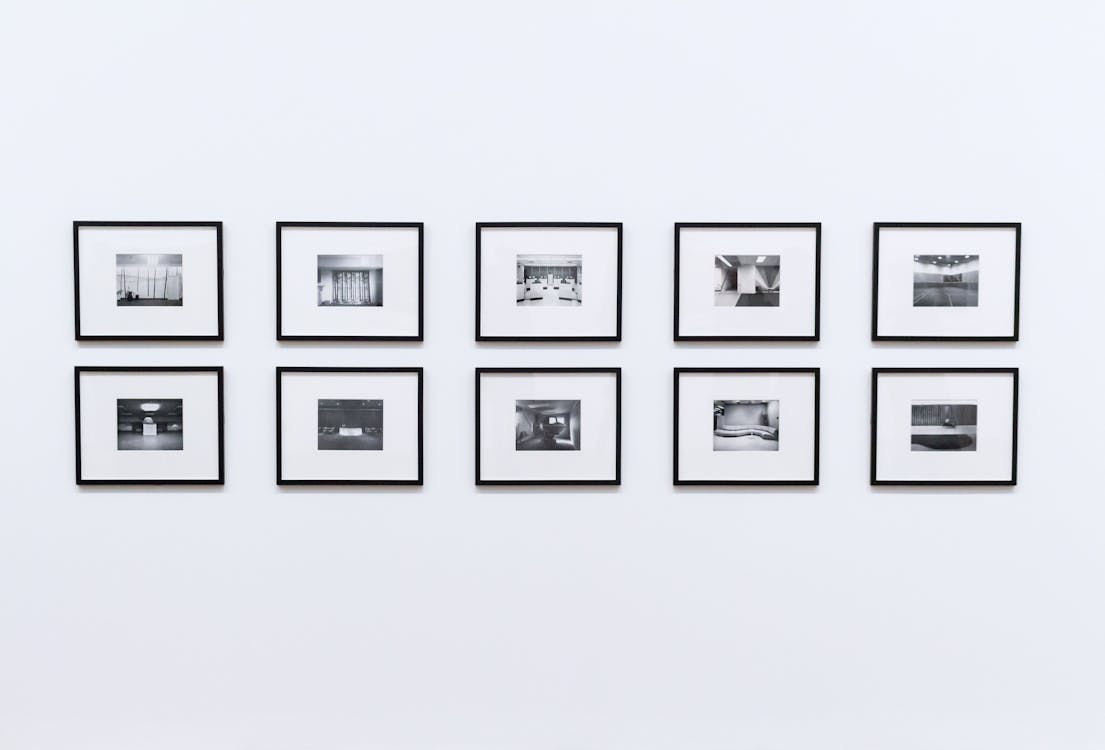 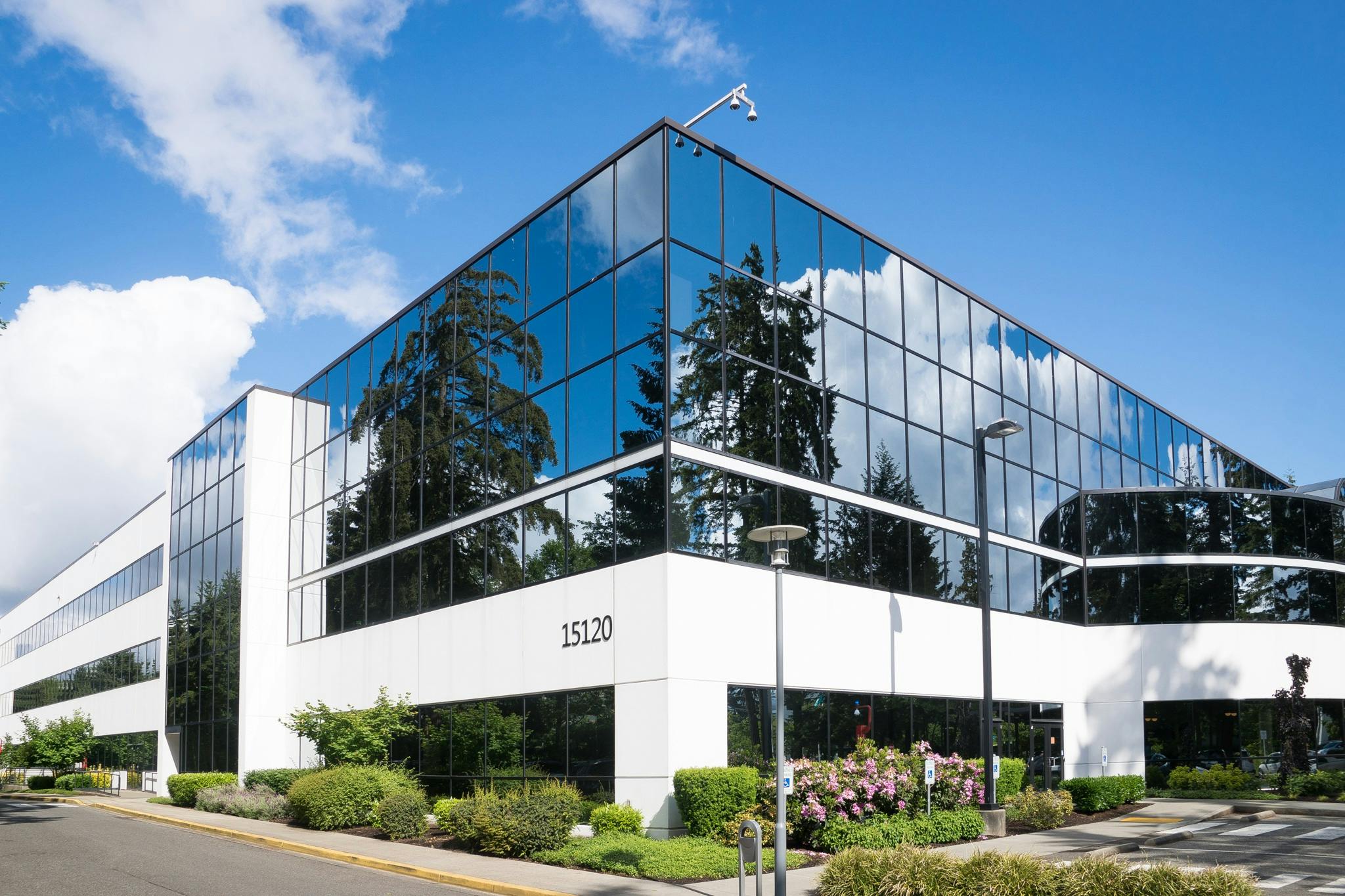 BuildingWhat could possibly go wrong?

Property InsuranceFire & Lightning, flood, Windstorm and other perils
Glass breakage
Vandalism
Theft
Have you witness a fire (Hard to stop)
Have you witness a flood ? (Hard to stop) 
Liability 
Injury & property damage to Visitors / Neighbour / Public
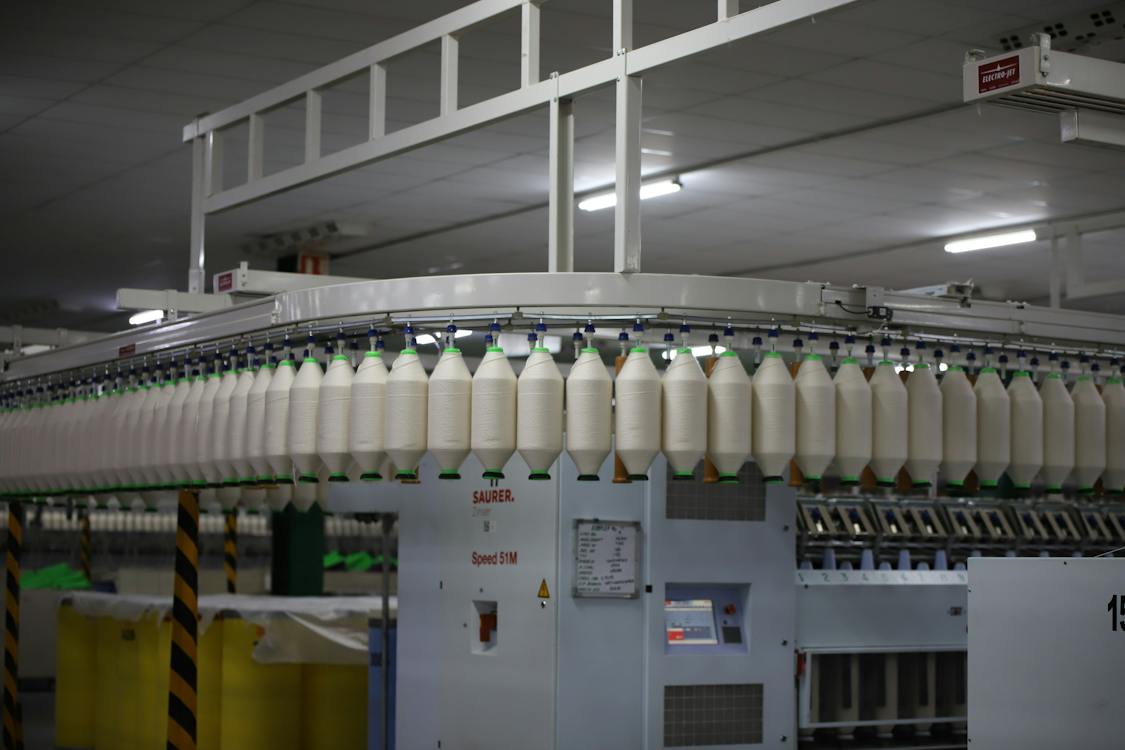 ProductionWhat could possibly go wrong?

Machinery InsuranceFire & Lightning, flood, Windstorm and other perils
Burglary, Accidental damage

Business interruption Loss of profits – cancelled orders
increase in costs – outsource
Bills and salary to pay (maybe rent if agreement did not allow)
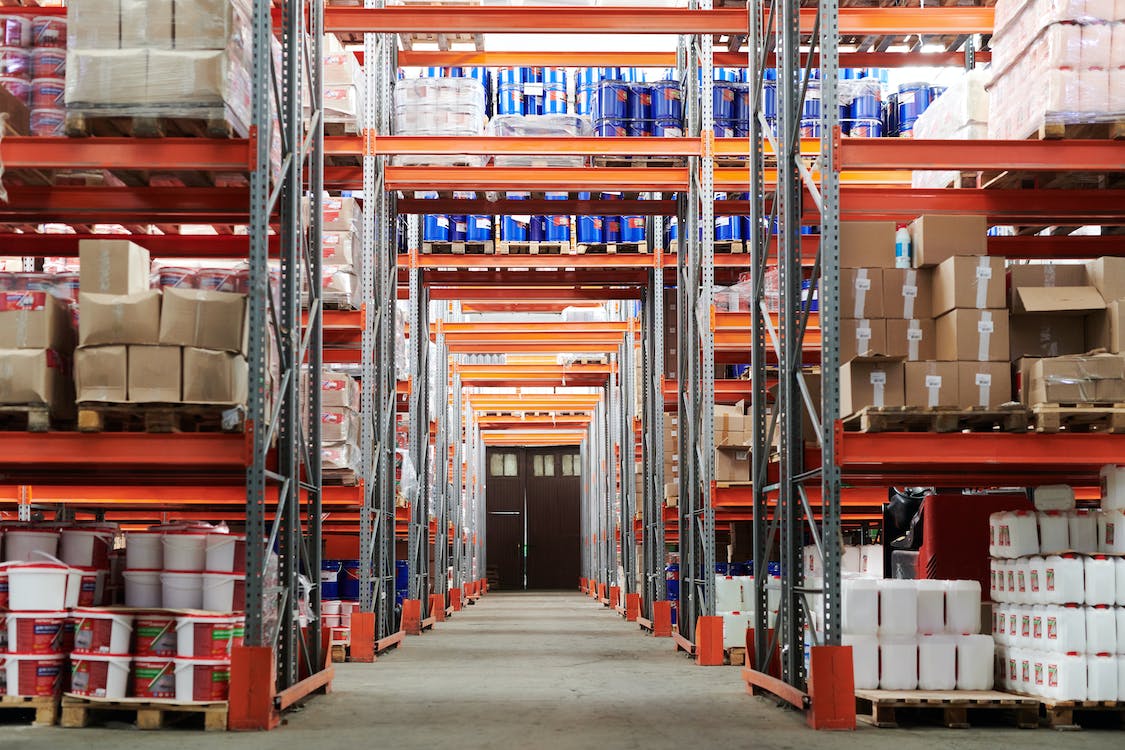 StocksWhat could possibly go wrong?

Property InsuranceFire & Lightning, flood, Windstorm and other perils
Burglary – Stolen or damaged
Accidental damage
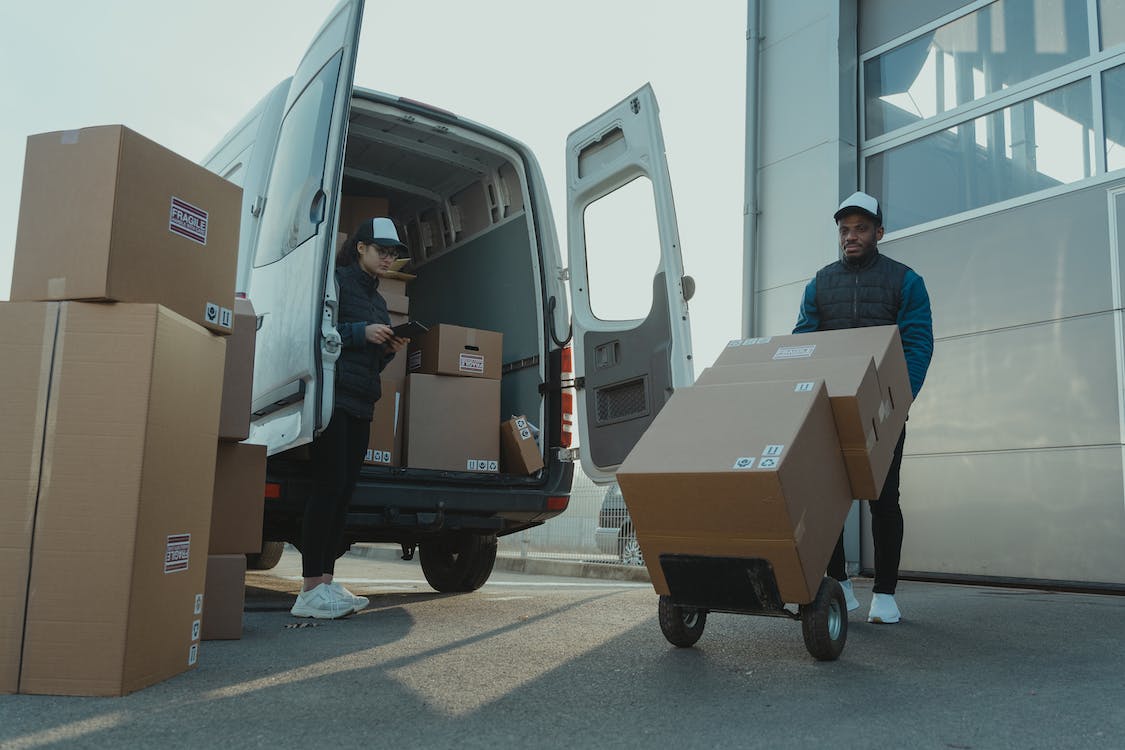 Good in transitWhat could possibly go wrong?

Property InsuranceAccident
Hijack
Theft
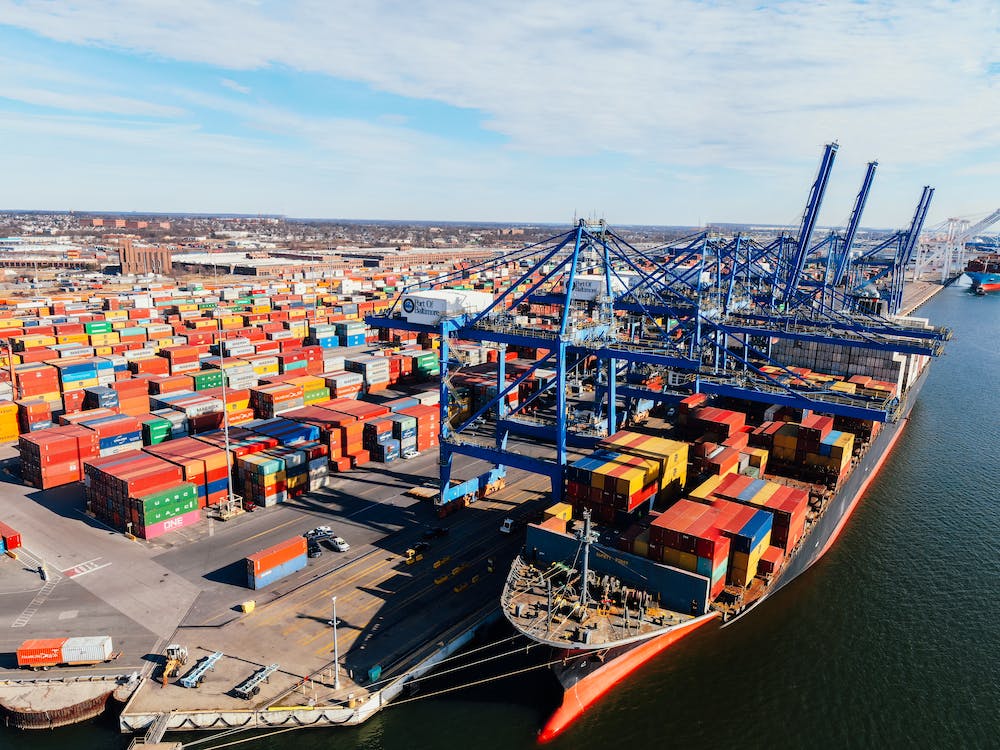 Goods / CargoWhat could possibly go wrong?

Marine InsuranceLost / damage during shipment
Jettison – share of losses

Case : Bottles of wine damaged during shipment
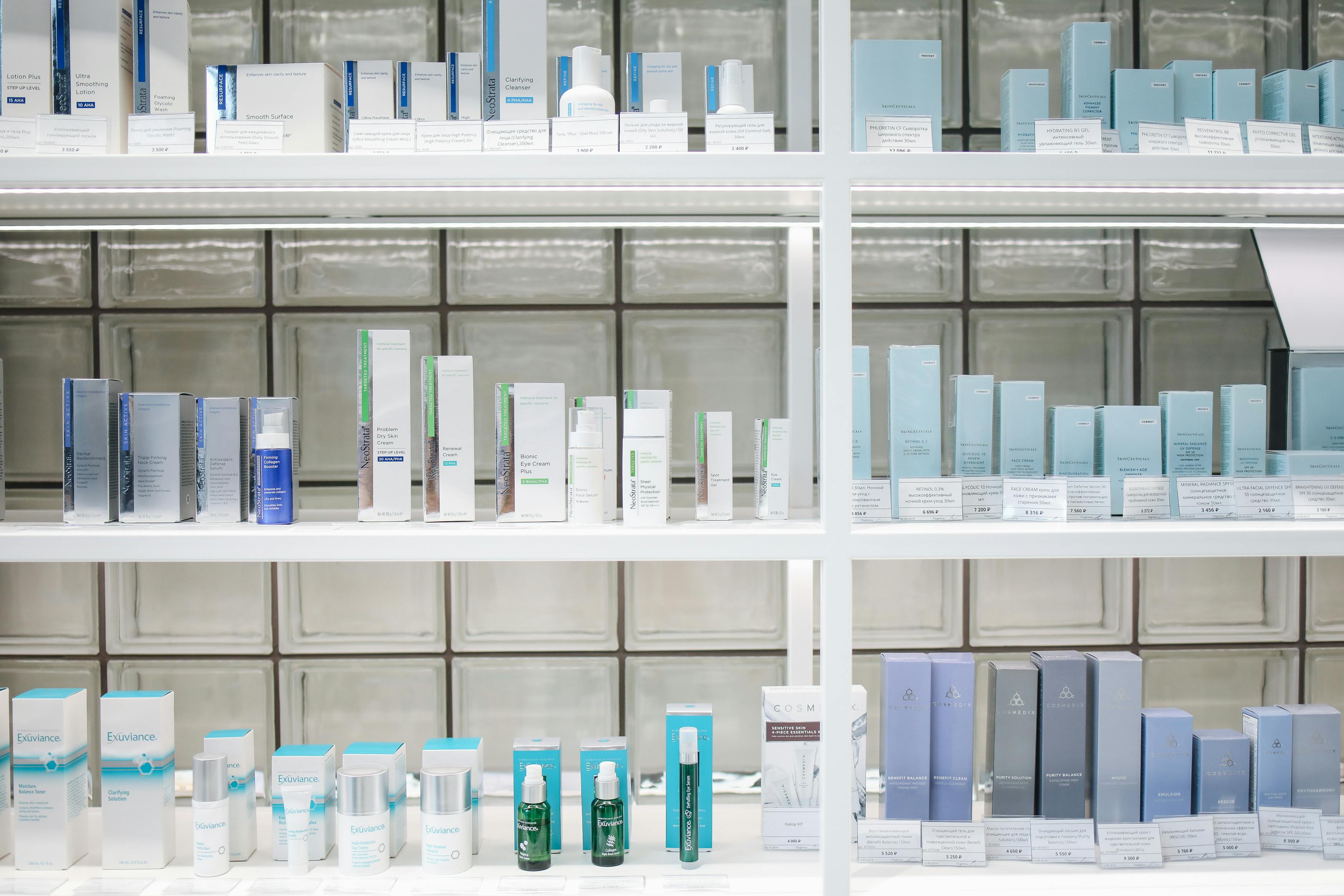 ProductWhat could possibly go wrong?

Product Liability Insurance
*Defective Product 
Design, Manufacturing, Labelling
*Caused 
Bodily injury or property damage resulting from the use of the product
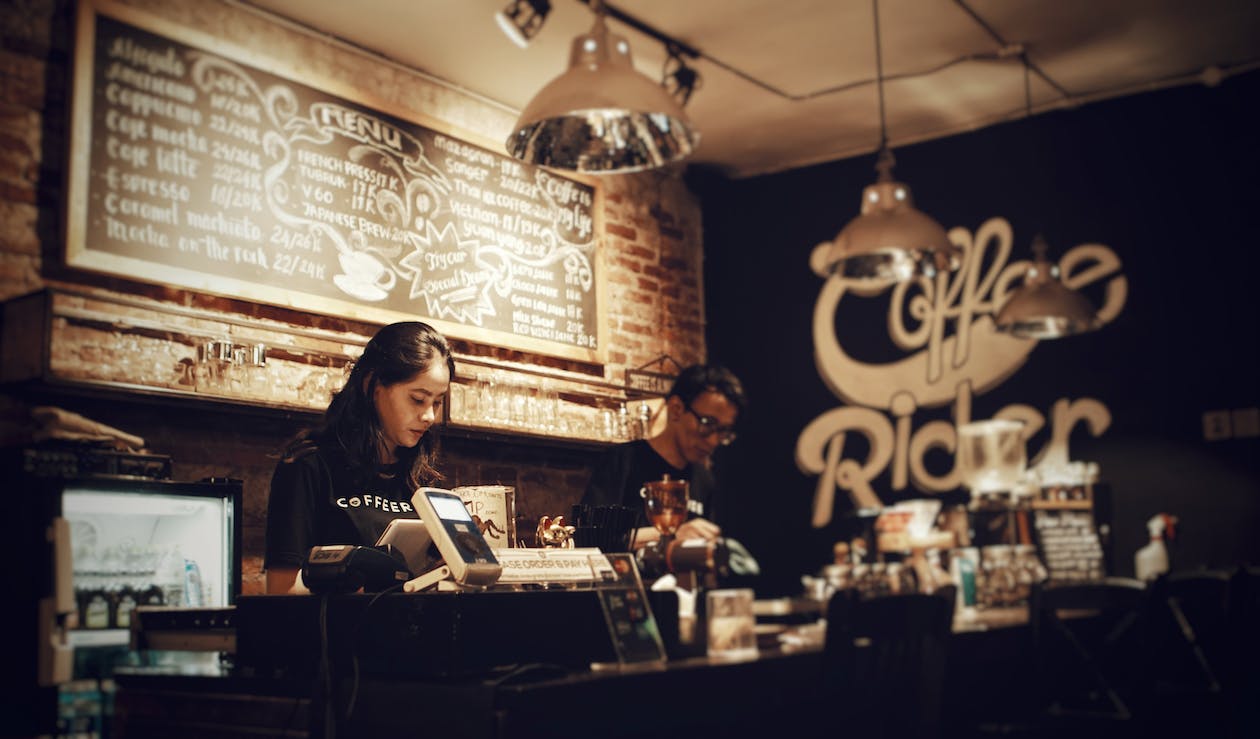 Retail / Café / StoreWhat could possibly go wrong?

Property Insurance
Renovation & equipment, furniture and fittings, stocks

Theft of goods / Vandalism 
Liability
Customer injured themselves in the store
Food poisoning after taking the food
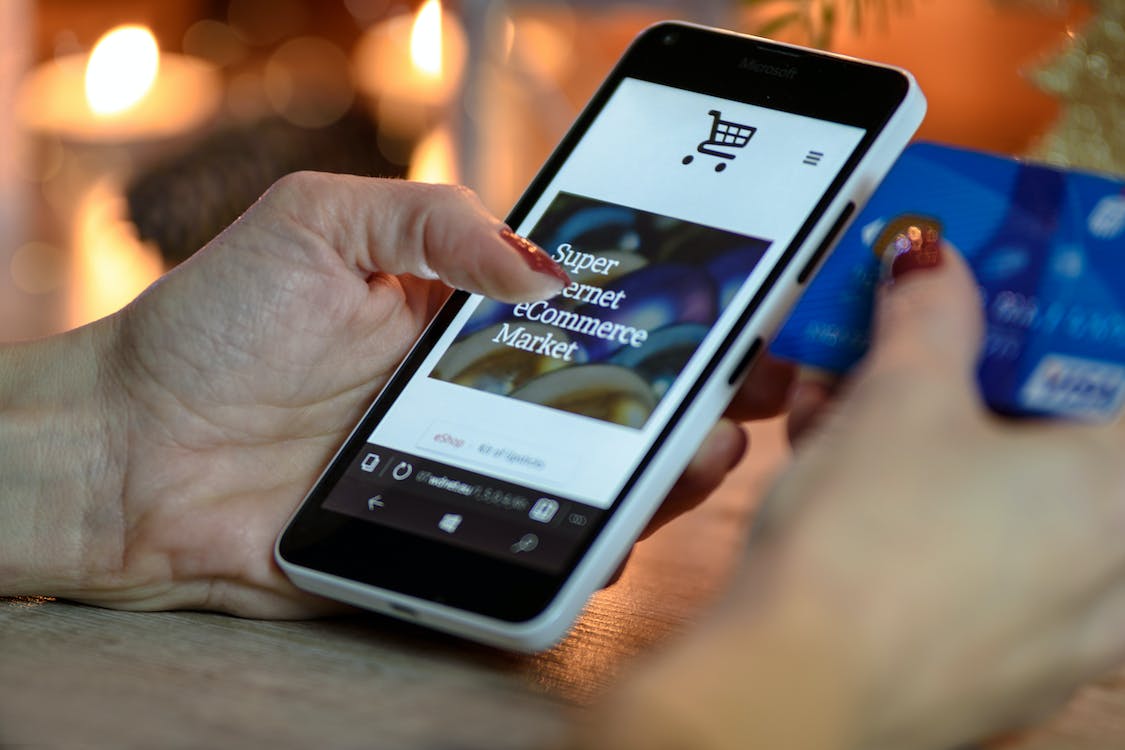 Digital Presence What could possibly go wrong?

Liability
Cyber Insurance 
- Own damage – hardware, software and database
- Third party – stolen data, intellectual property
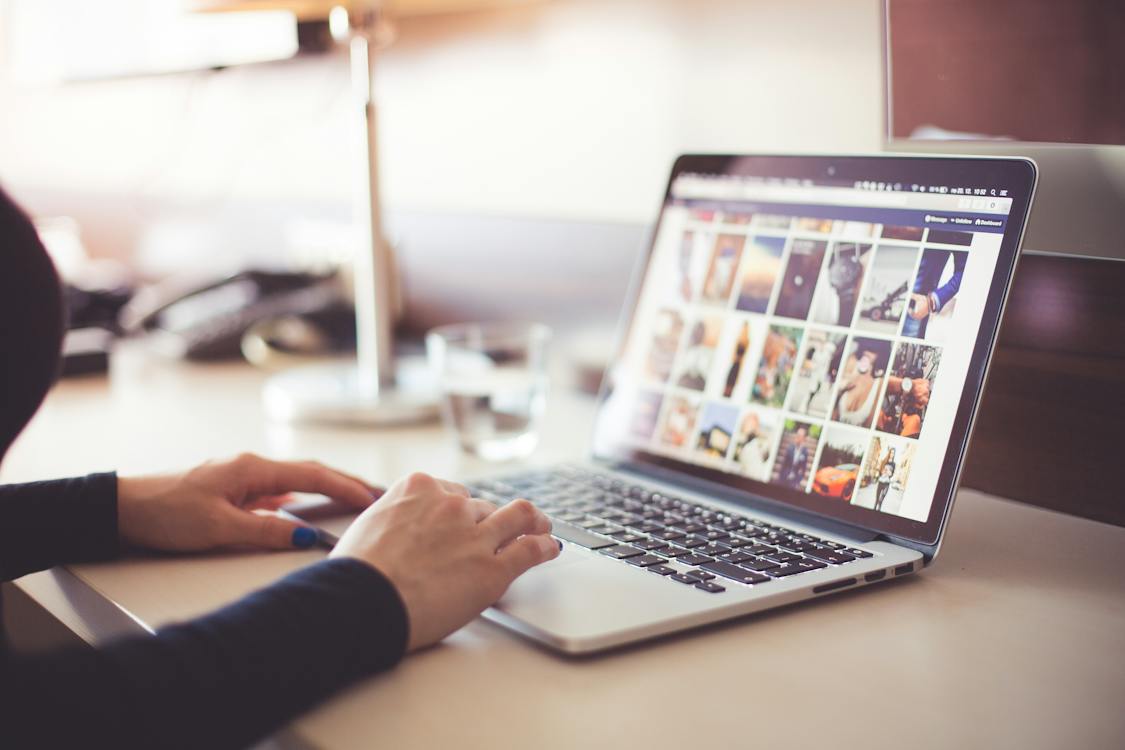 Influencers (Social media & content creators)
What could possibly go wrong?
General Liability / Social Media Liability etc.)
Being accused of 
Copyright infringement
Misinformation 
Defamation  - Libel & slander
Giving irresponsible financial advice
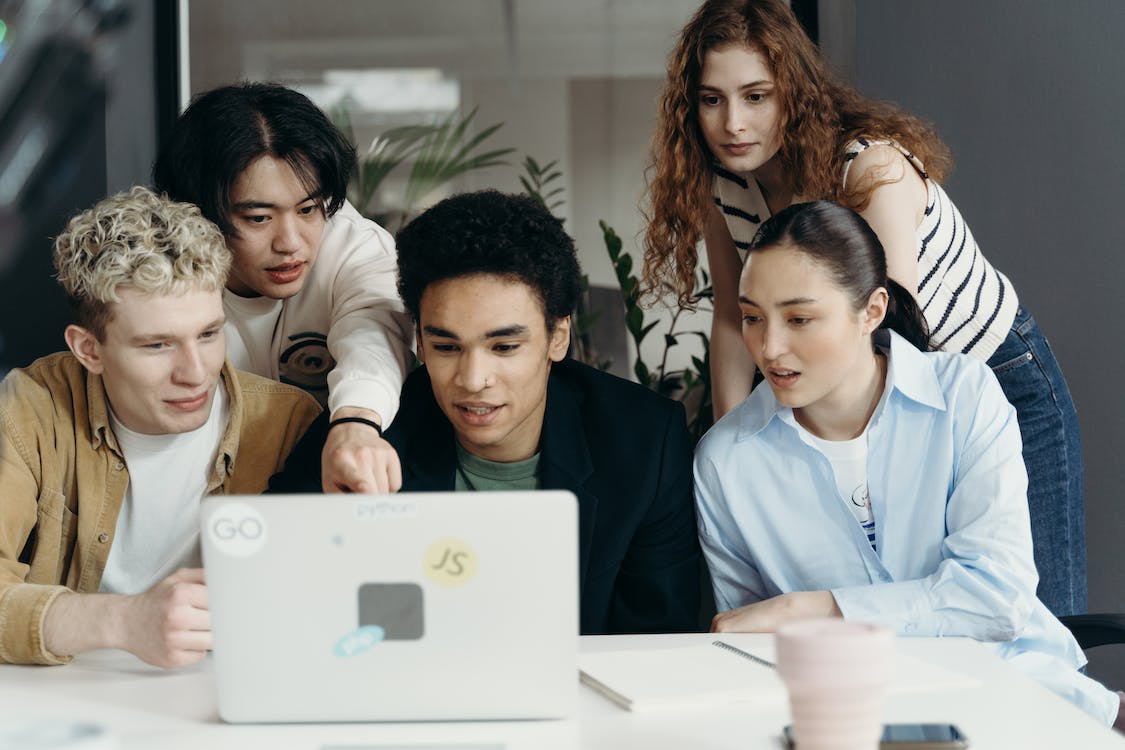 EmployeeWhat could possibly go wrong?
Health and AccidentMedical Insurance – Duo Location / Digital Nomad
Accident Disability
Liability
Employer’s liability Decision Makers LiabilityDirectors & Officers Liability Insurance
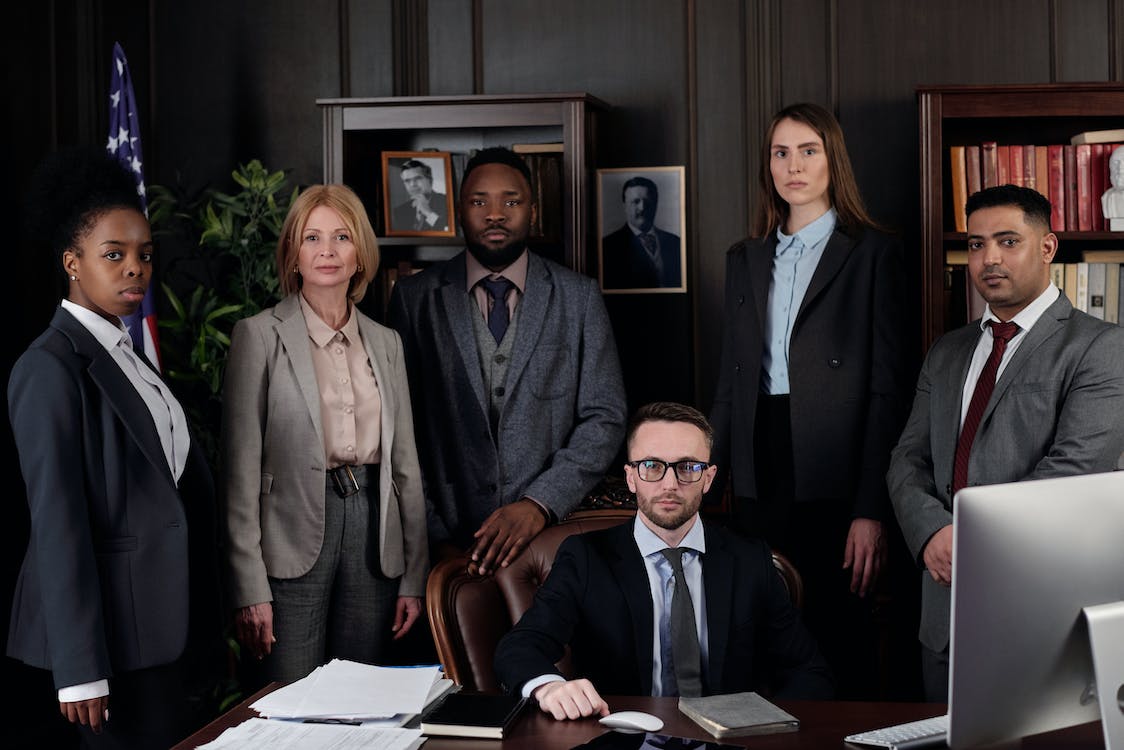 Professionals (e.g. Lawyers, Accountants, Engineers)What could possibly go wrong?

Professional Indemnity InsuranceCovers against claims such as 
Negligence advice, Breach of confidentiality
Extensions – Defamation, Loss of documents

The benefits include
Legal costs to defend
Damages awarded
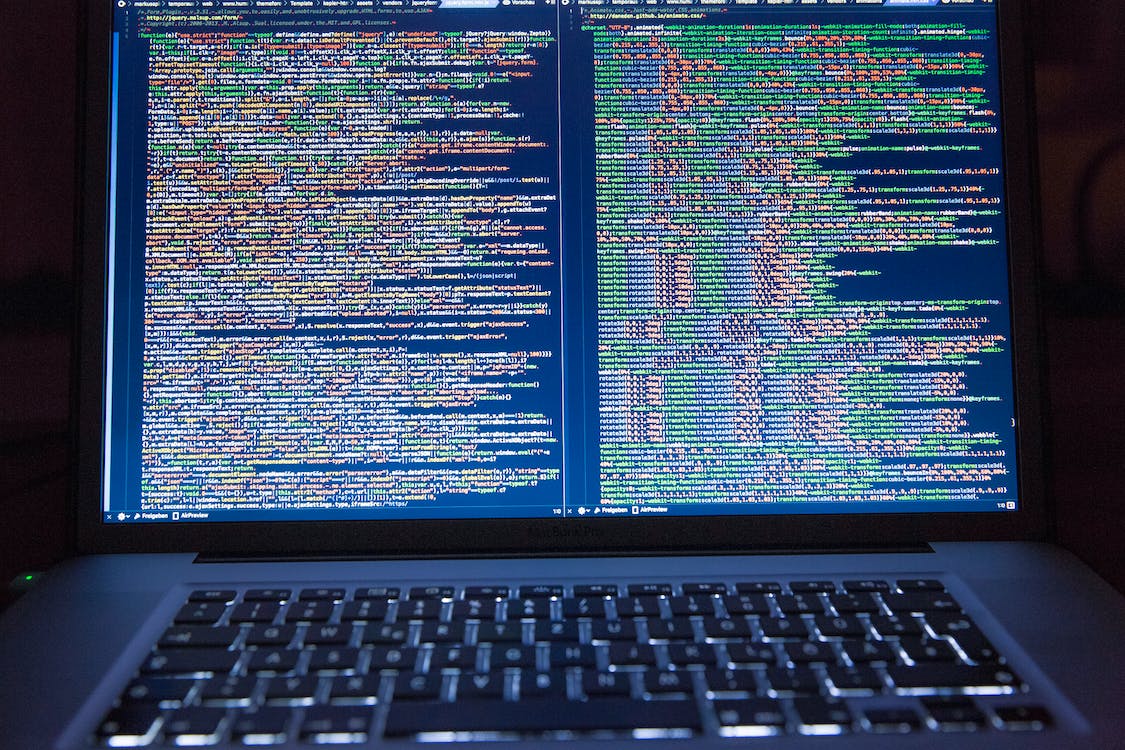 ICT Professionals 
Web developer, App Programmers – for clientsWhat could possibly go wrong?

General Liability / ICT Professional Indemnity InsuranceCovers against claims on
Negligence & Breach of duty
Being accused of 
Missed dateline
Buggy software / Not fit for purpose
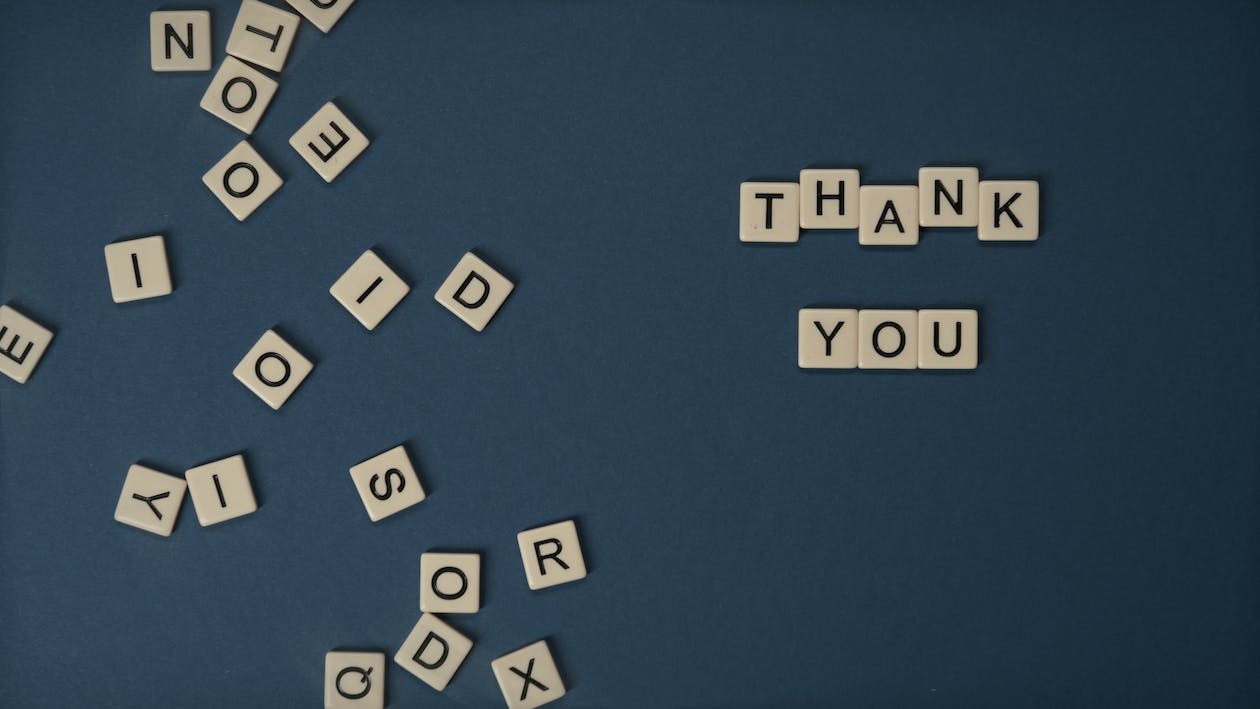 Thank You
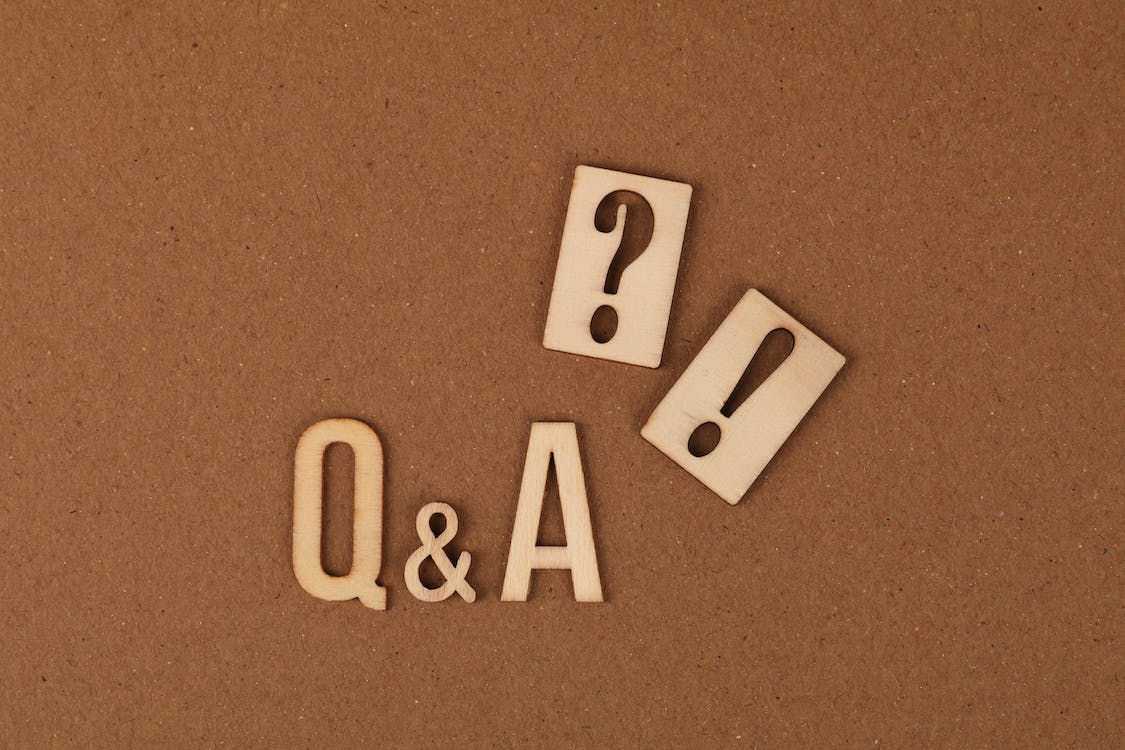 Questions& 
Answers